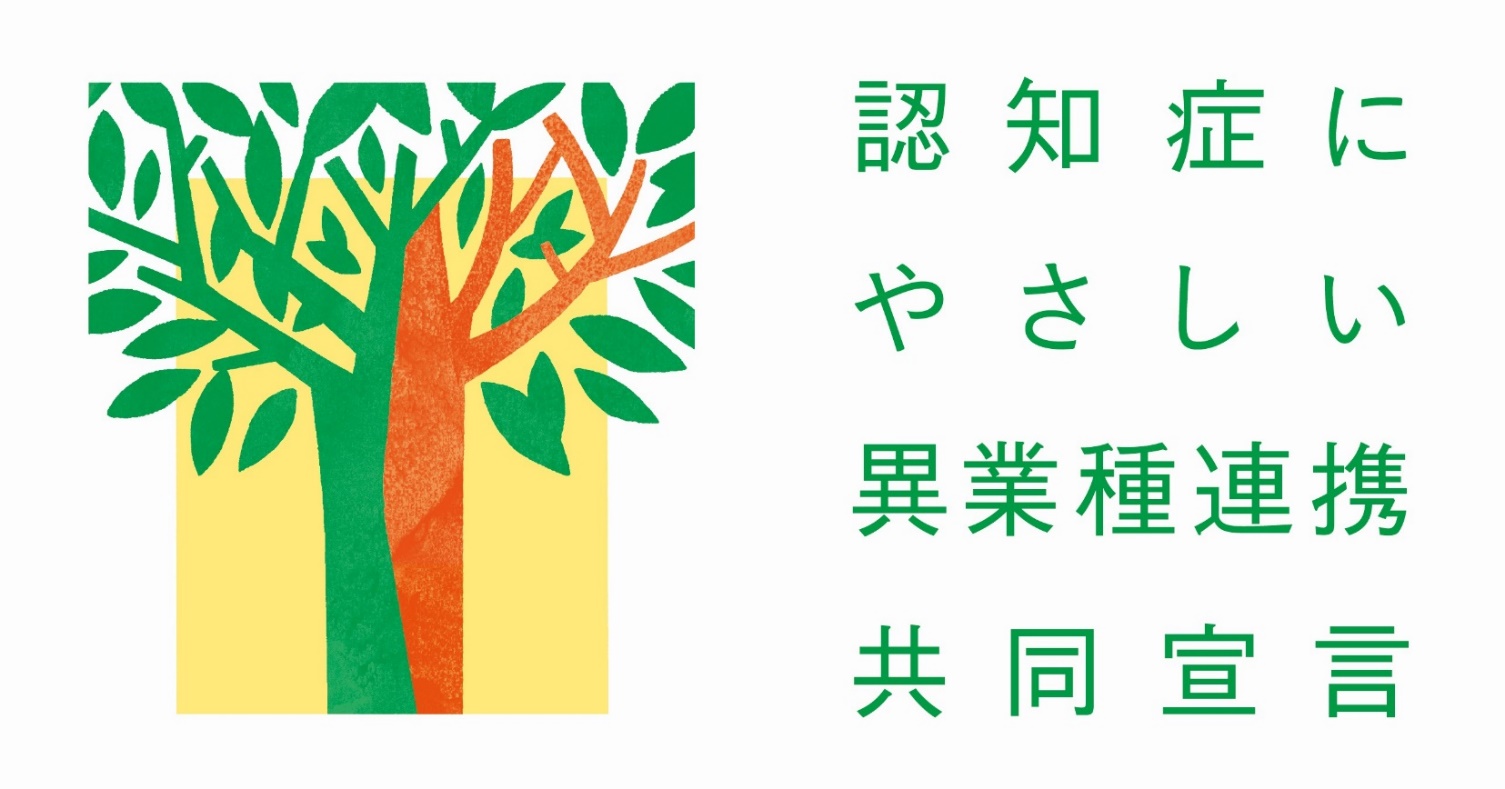 認知症にやさしい異業種連携協議会の活動について
認知症にやさしい異業種連携協議会事務局
１．認知症にやさしい異業種連携協議会
高齢化が急速に進行する中で、認知症になっても個人の尊厳が尊重され、安心して暮らし続けられる社会を実現するため、認知症にやさしいモノやサービスの検討と実践を目指す。
「認知症にやさしい異業種連携共同宣言」の趣旨にご賛同いただくことで、協議会にも参画（自由参加）
協議会の活動
（１）認知症にやさしい異業種連携共同宣言の普及及び実践の促進
（２）認知症に関する学びや認知症当事者（本人及び家族）の声を
　　  聴く会の開催
（３）異業種交流及びマッチング支援
（４）認知症にやさしいモノやサービスの検討と実践
（５）活動報告会やシンポジウム等の開催
（６）その他協議会の目的の達成に資する取組
「認知症にやさしい異業種連携共同宣言」
■多様な認知症の方々の声を聴きます
認知症を知ることからはじめます
認知症の方一人ひとりの想いの実現に向けて行動します
医療・介護のよりよい利用を支えます
認知症になっても社会の担い手として活躍することを応援します
認知症になっても楽しめるエンターテインメントを届けます
若年性認知症の方への新たなサービスを創出します
認知症の方を支える人たちを応援します
様々なツールを活用し、役立つ情報を届けます
認知機能の低下に備える社会づくりに貢献します
業種を超えて連携します
２．認知症にやさしい異業種連携協議会の活動
活動メニュー
３．認知症にやさしい異業種連携協議会　スケジュール
※令和２年１１月２７日現在
当面の予定
４．共同宣言に基づく実践と発信
共同宣言に基づく取組の実践を目指し、様々な機会を通じて自社の取組を発信してください。

事務局において、賛同企業の皆様から取組事例を収集し、HPやシンポジウム等で発信しますのでご協力ください。
※賛同企業に対して取組の義務を課すものではありません。

※一企業に全ての共同宣言の実践を求めるものではなく、各企業が
   業種・業態などに応じて着手可能な宣言を選択し、実践をめざすこ
   とで、賛同企業全体で共同宣言の実現を目指します。

※共同宣言のうち、「多様な認知症の方の声を聴きます」については、
   全ての賛同企業において、実践することを推奨します。
５．共同宣言の普及
様々な機会を通じて、共同宣言についてご紹介いただくなど、共同宣言の普及にご協力ください。
ロゴデザイン　－認知症にやさしい異業種連携共同宣言－
ささえ、みまもり、共に成長する力をみのりある未来のかたちに
認知症の方と、認知症を知り、支え、行動する担い手を２つの木が支えあう姿で表現しました。
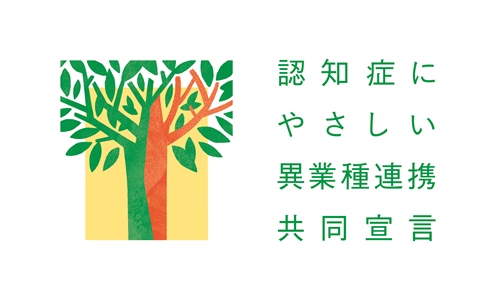 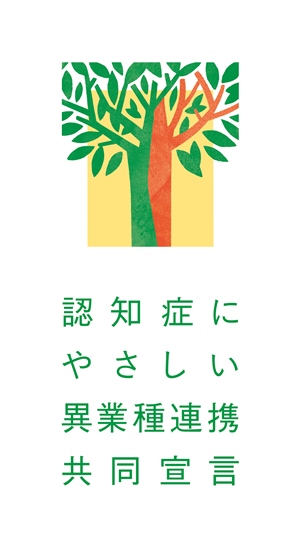 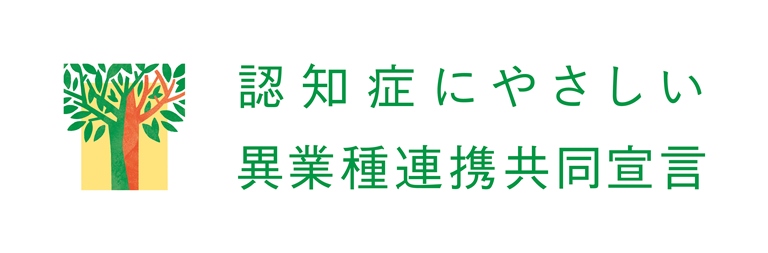